KONFIRMÁCIÓ 2018. május 27.
GERENDÁS
Jézus ezt válaszolta: 
„Én vagyok az út, 
az igazság és az élet. 
Senki nem mehet az Atyához, 
csakis énáltalam.” 
Jn 14, 6
2012
2013
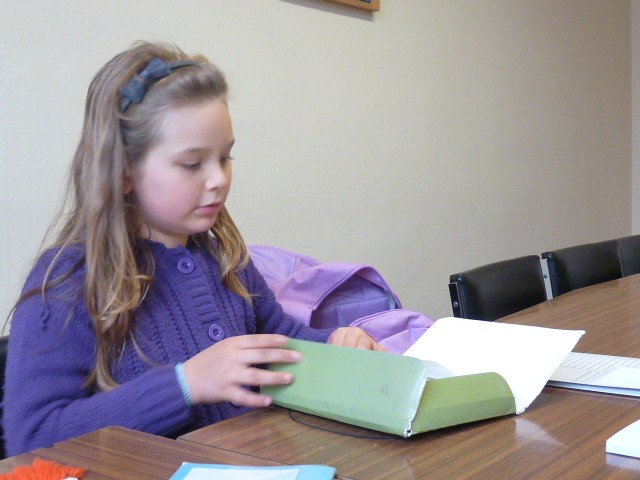 2013
2014
2014
2015
2015
2016
2016
2017
2018
KONFIRMÁCIÓ 2018. május 27.
GERENDÁS
JÉZUS KRISZTUS